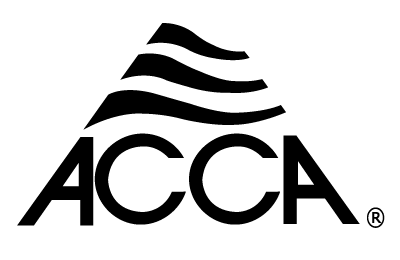 Lesson 2 Duct Slide Rule
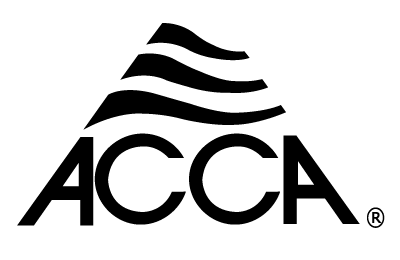 Velocities, Pressures & Temperatures 2.3
Velocity Pressure Calculations
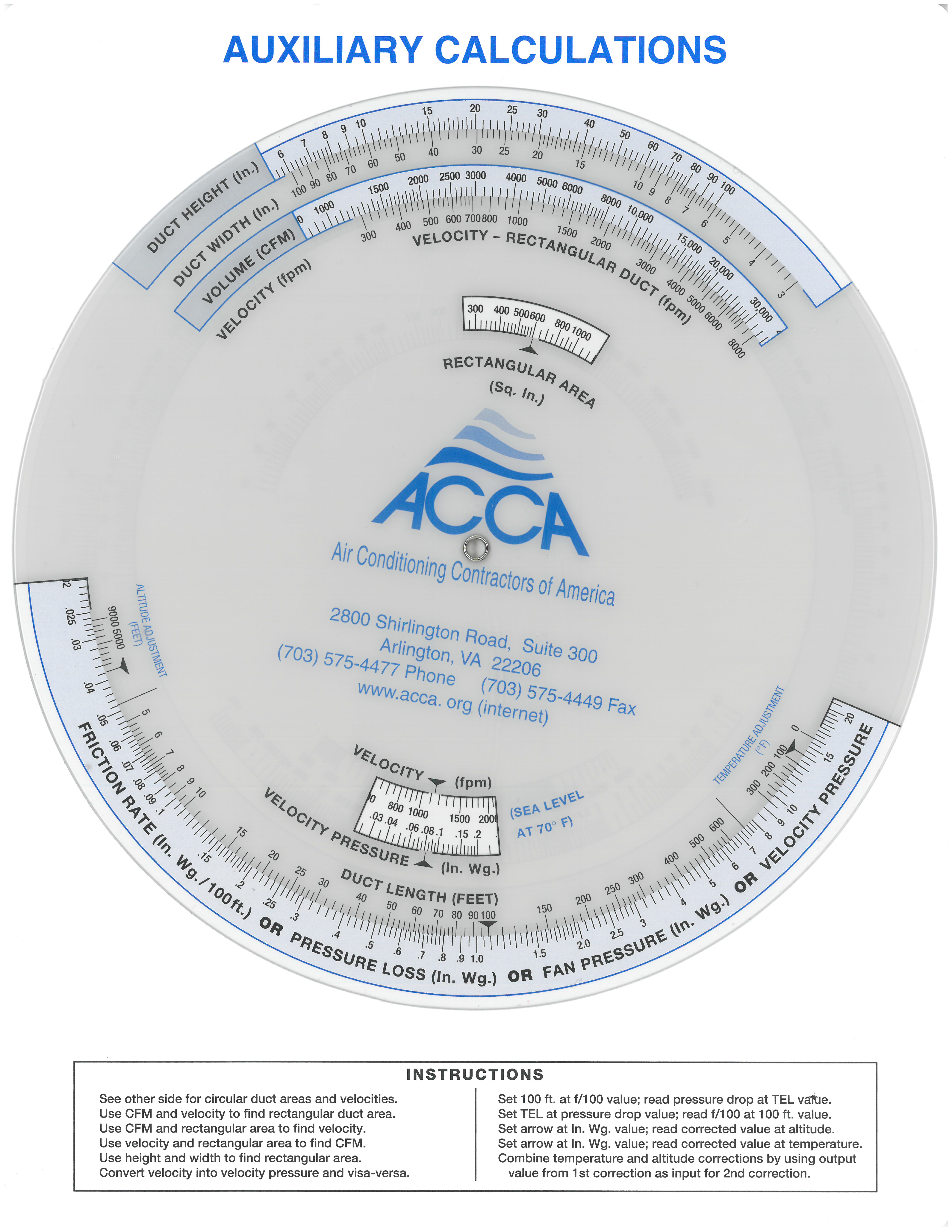 Velocity Pressure information is required when a designer is using commercial fitting loss tables.
Refresher: Velocity Pressure Measurements for CFM Calculations
Points on a plane
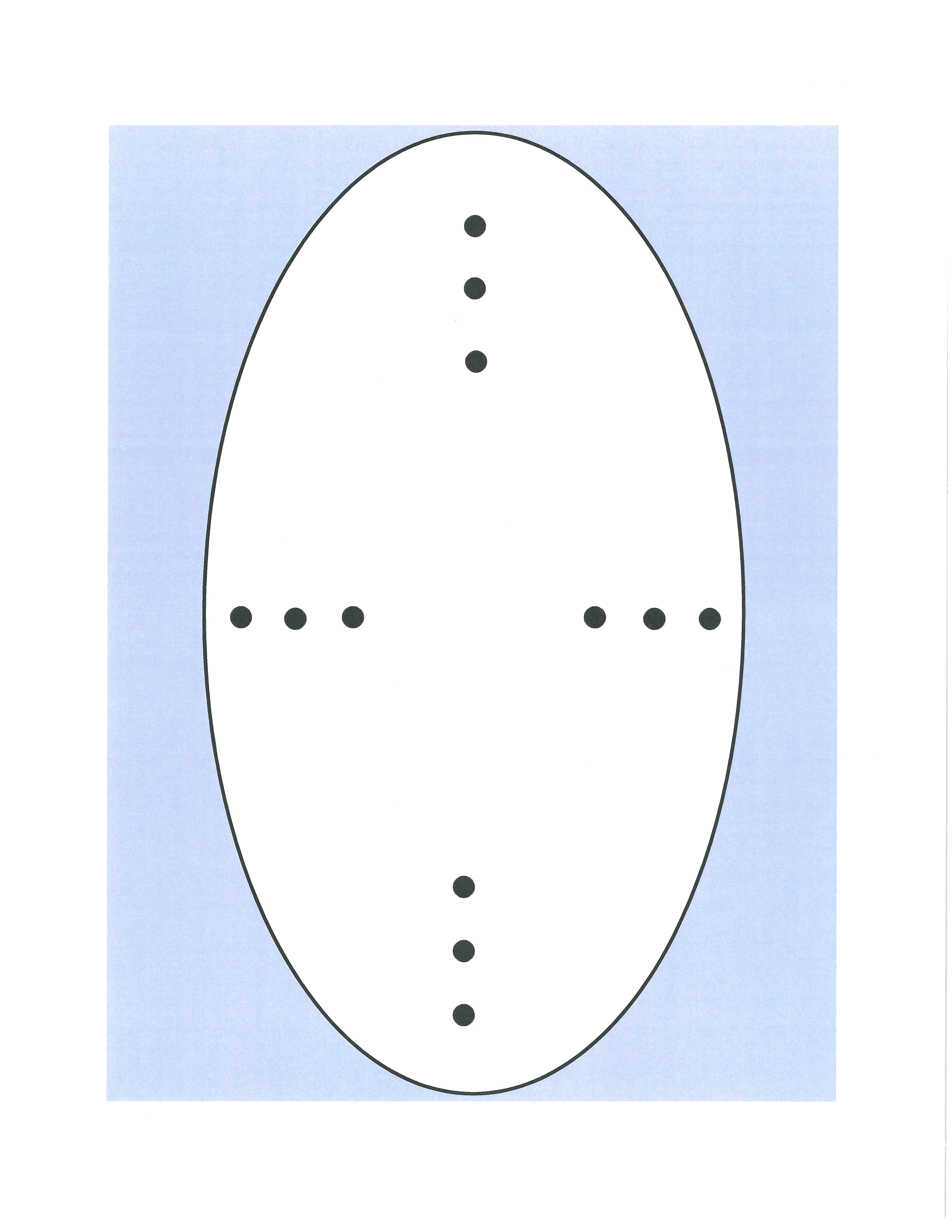 Airflow
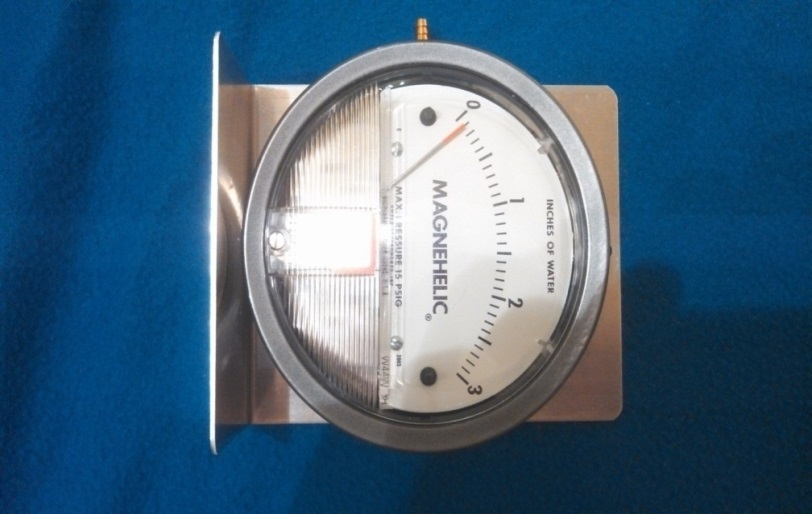 VP using a Pitot 
tube and a pressure differential gauge
Refresher: Velocity Pressure Measurements for CFM Calculations
Points on a plane
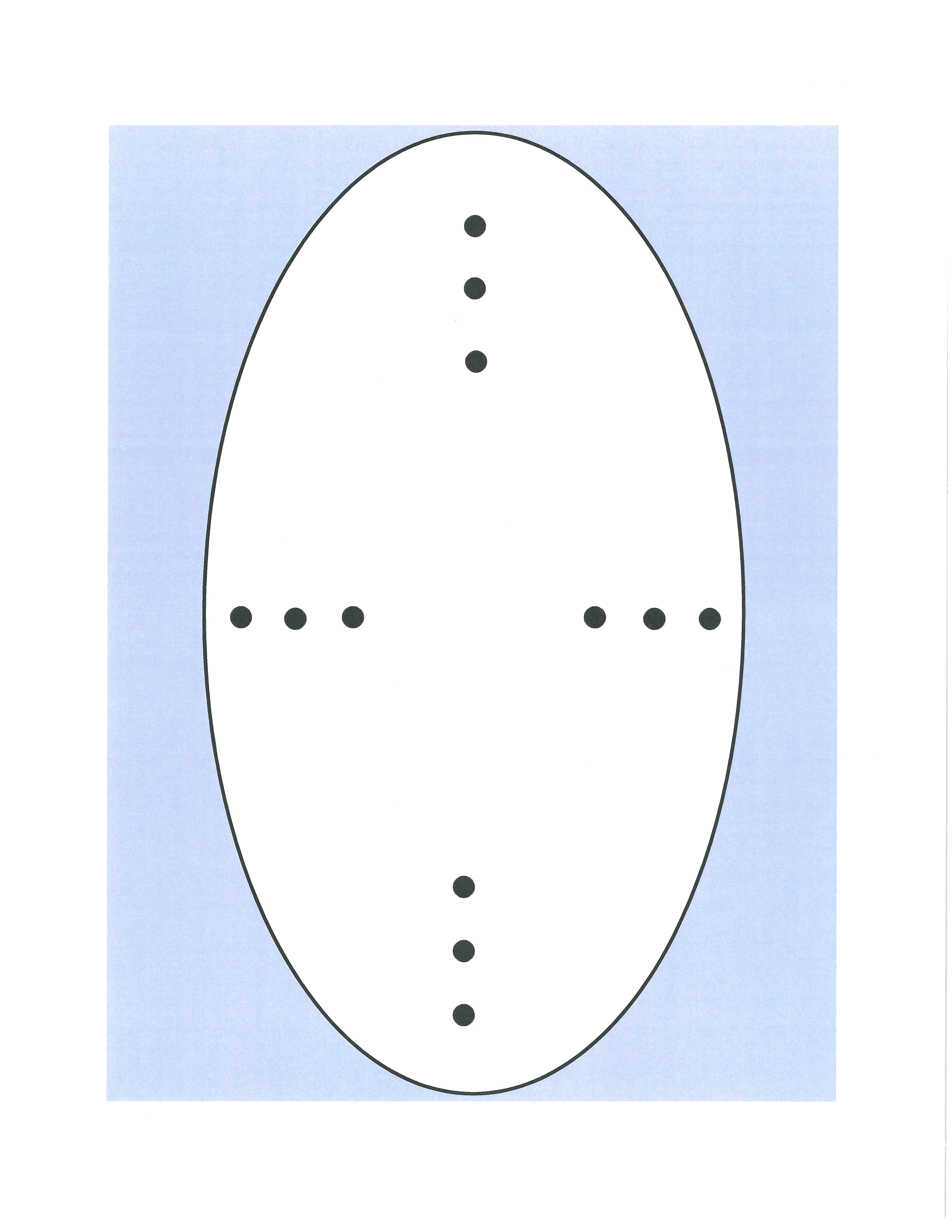 Airflow
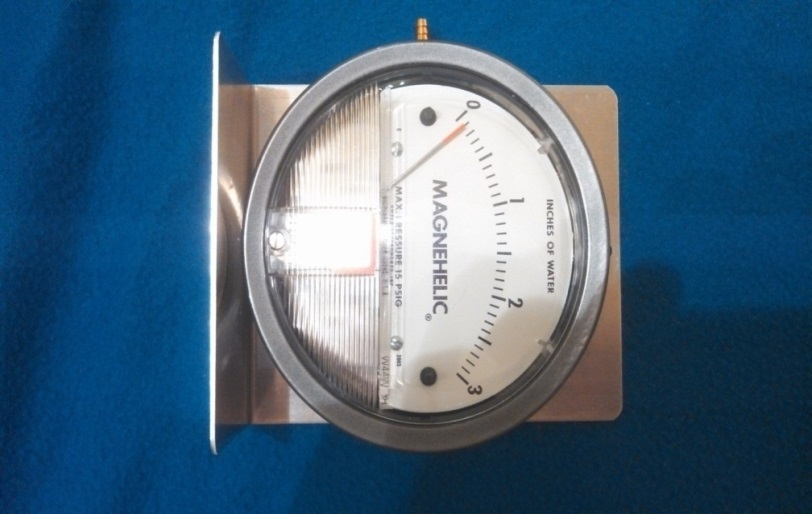 VP using a Pitot 
tube and a pressure differential gauge
Velocity Pressure Calculations
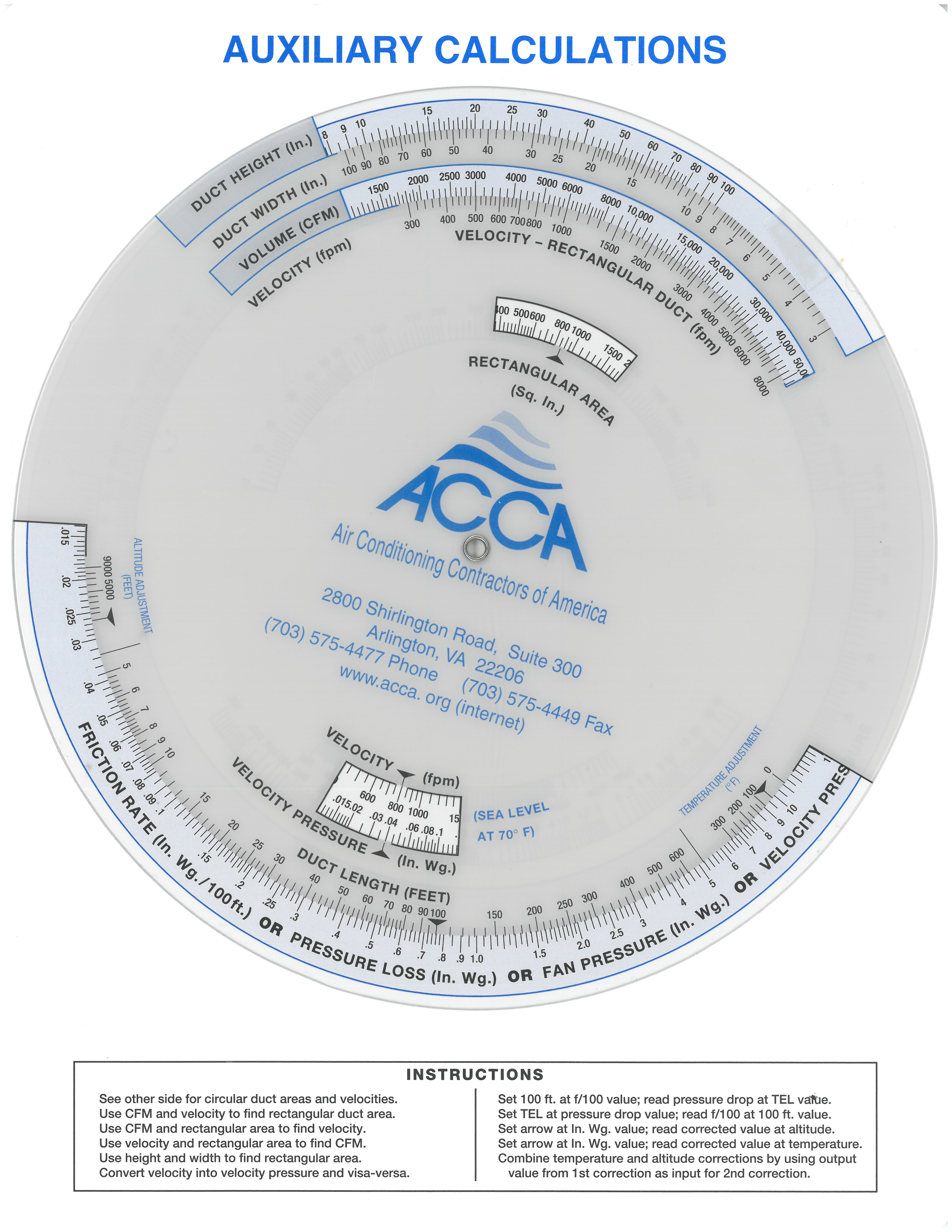 Velocity Pressure Calculations
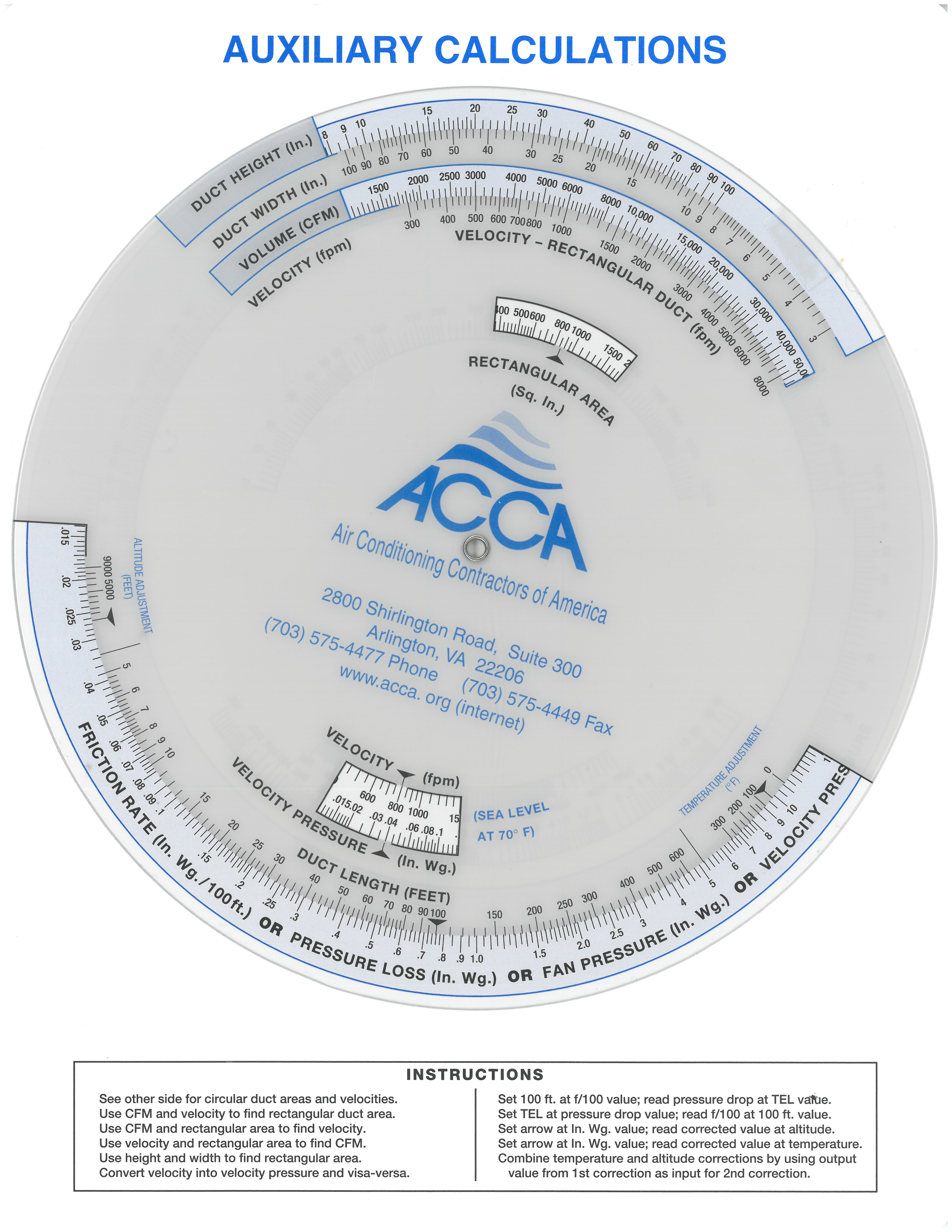 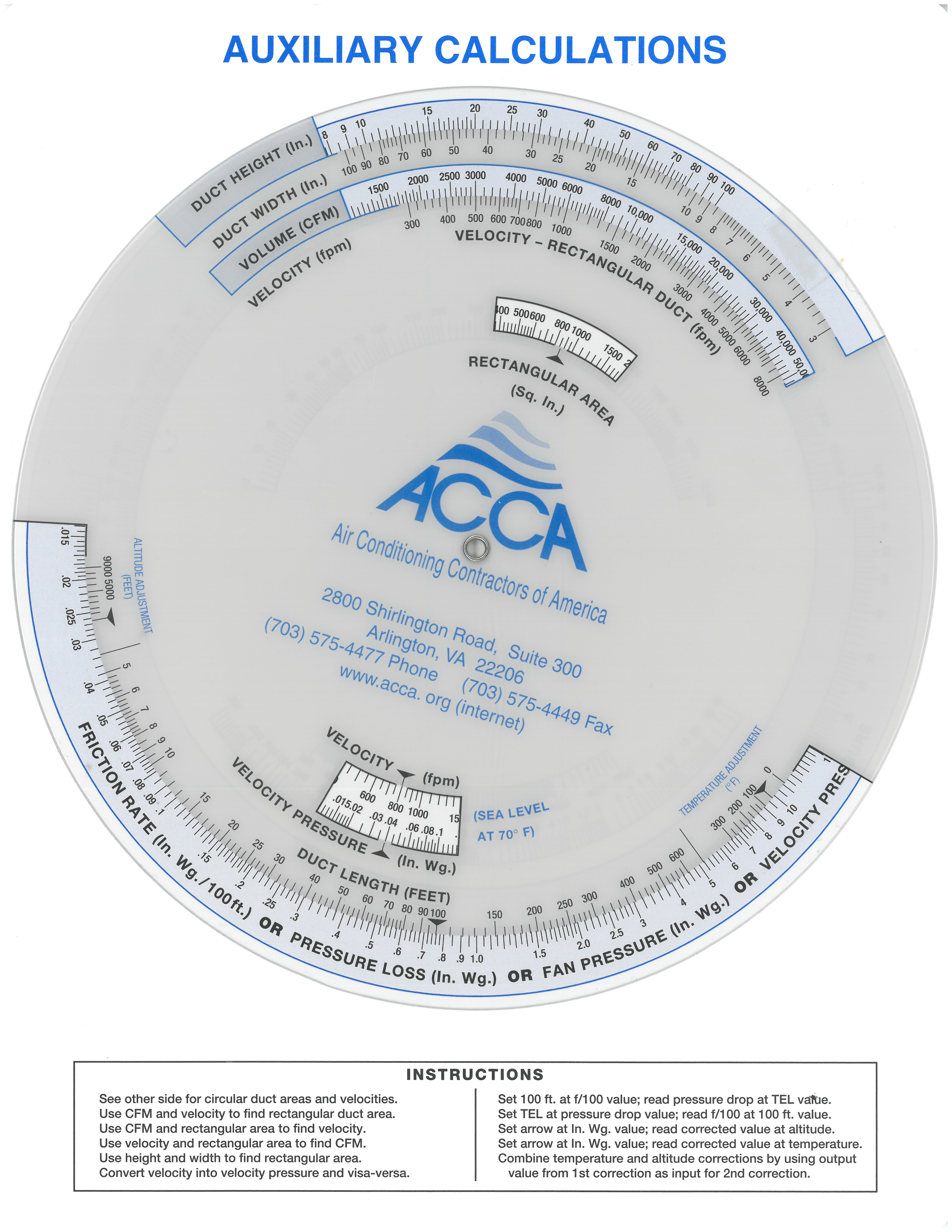 Velocity Pressure Calculations
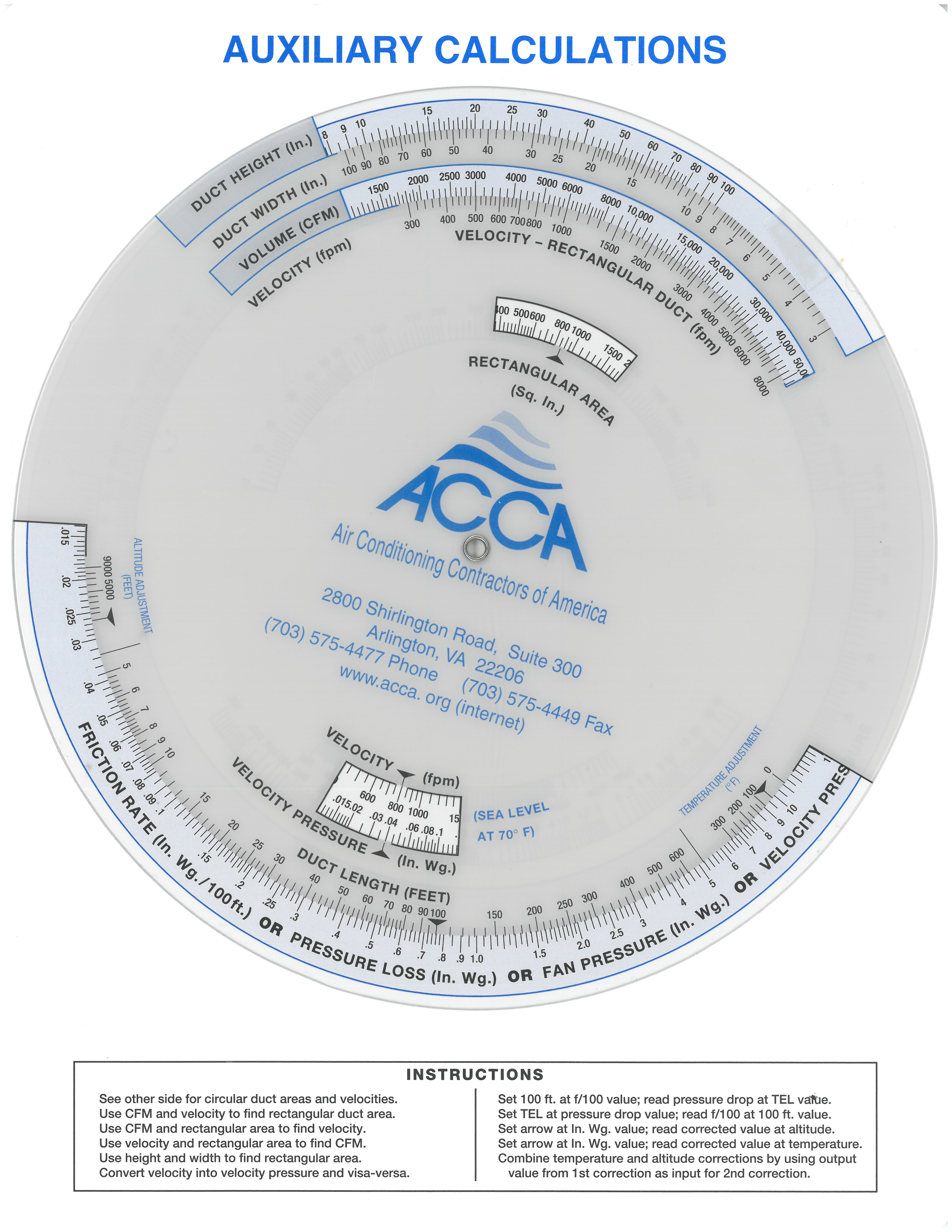 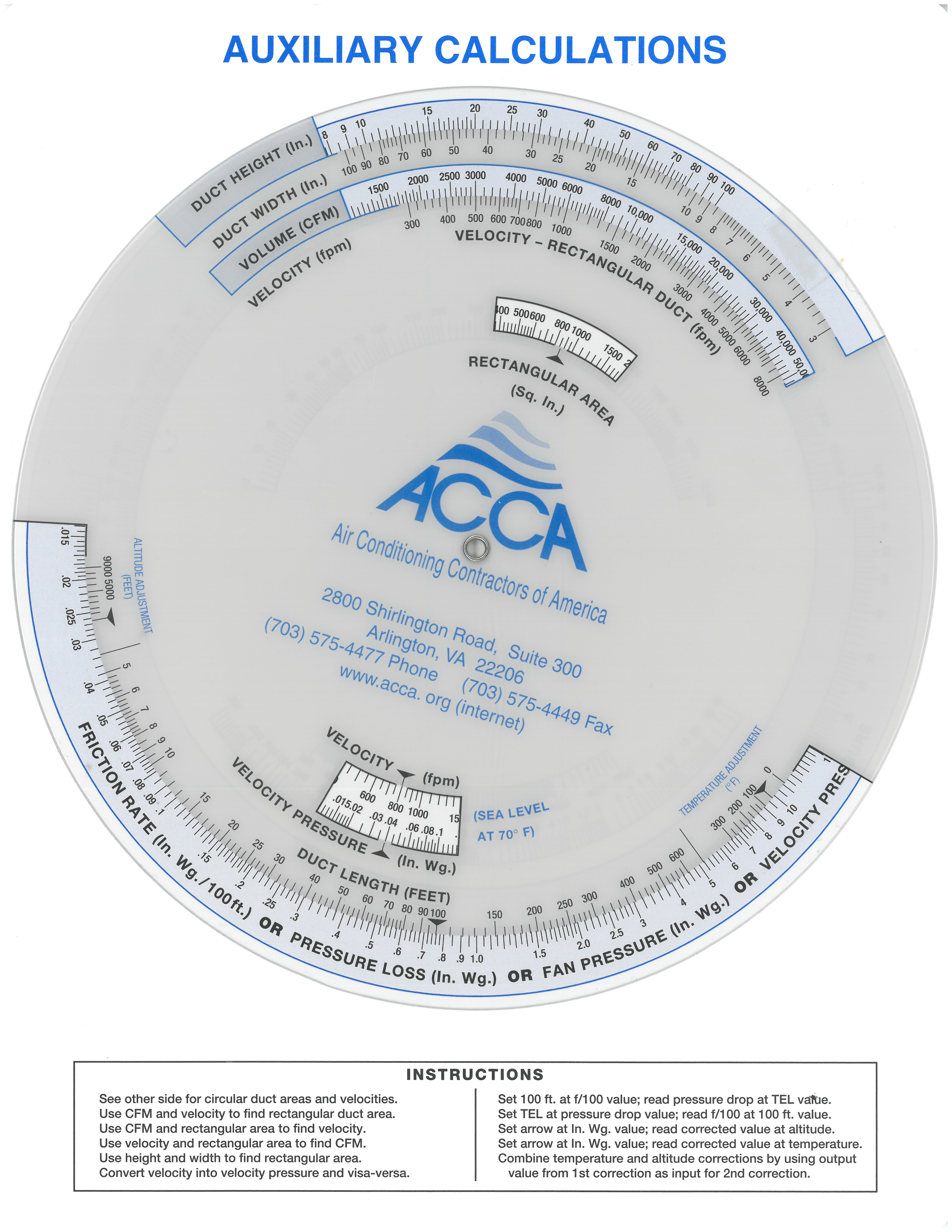 Altitude Adjustments
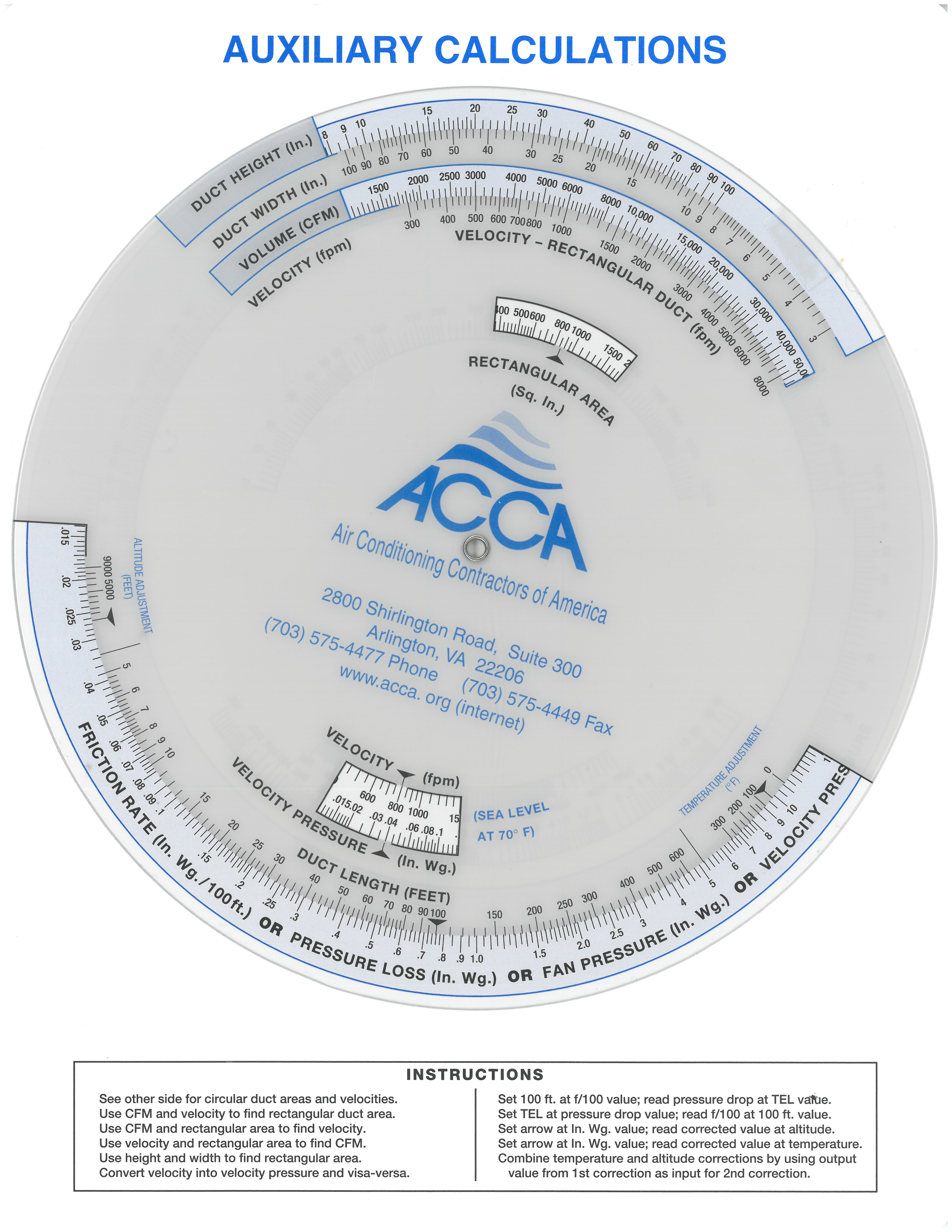 0.0265 
Friction Rate
or
Pressure Loss
or
Fan Pressure
or
Velocity Pressure
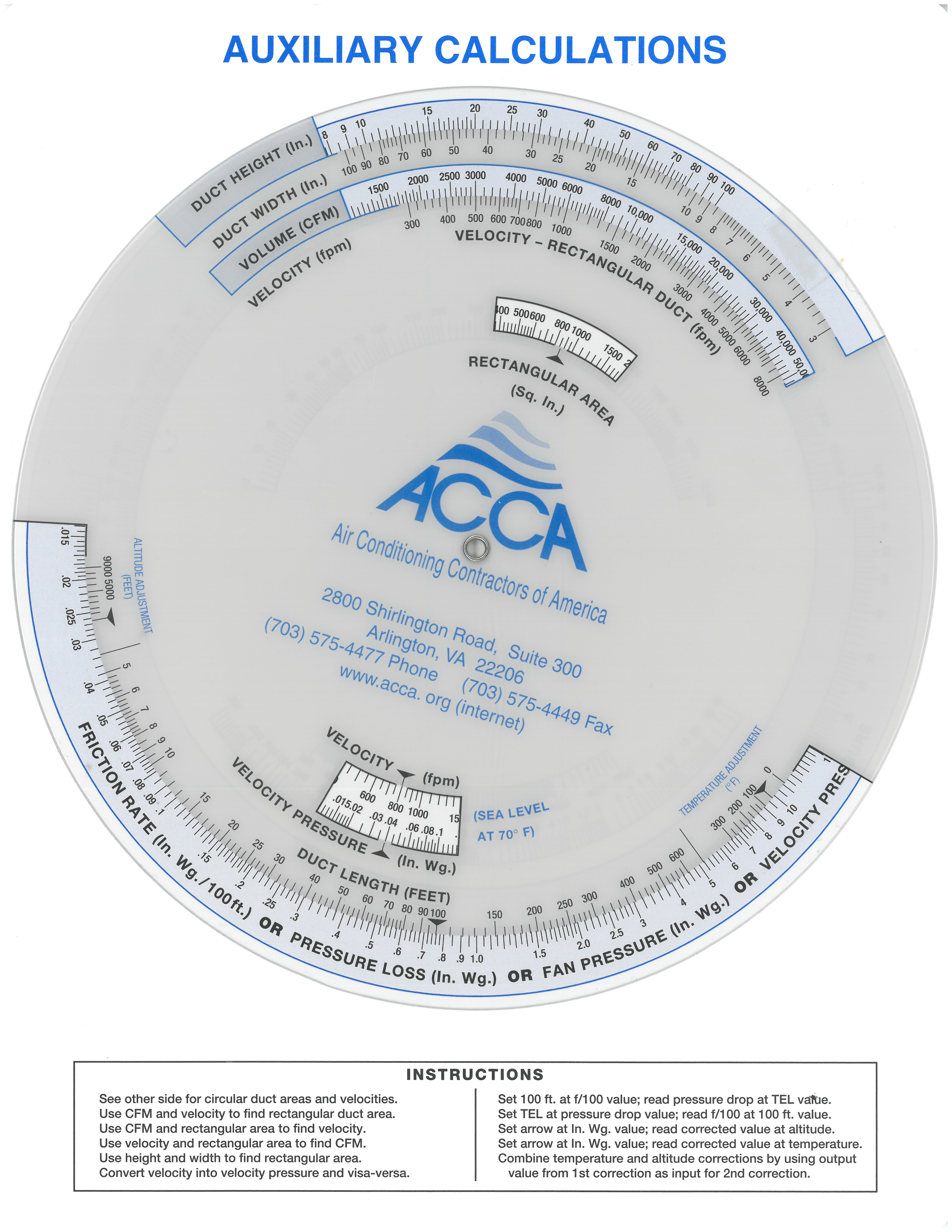 Altitude Adjustments
0.0265 for Standard air = .02 at a 7,000 ft. elevation
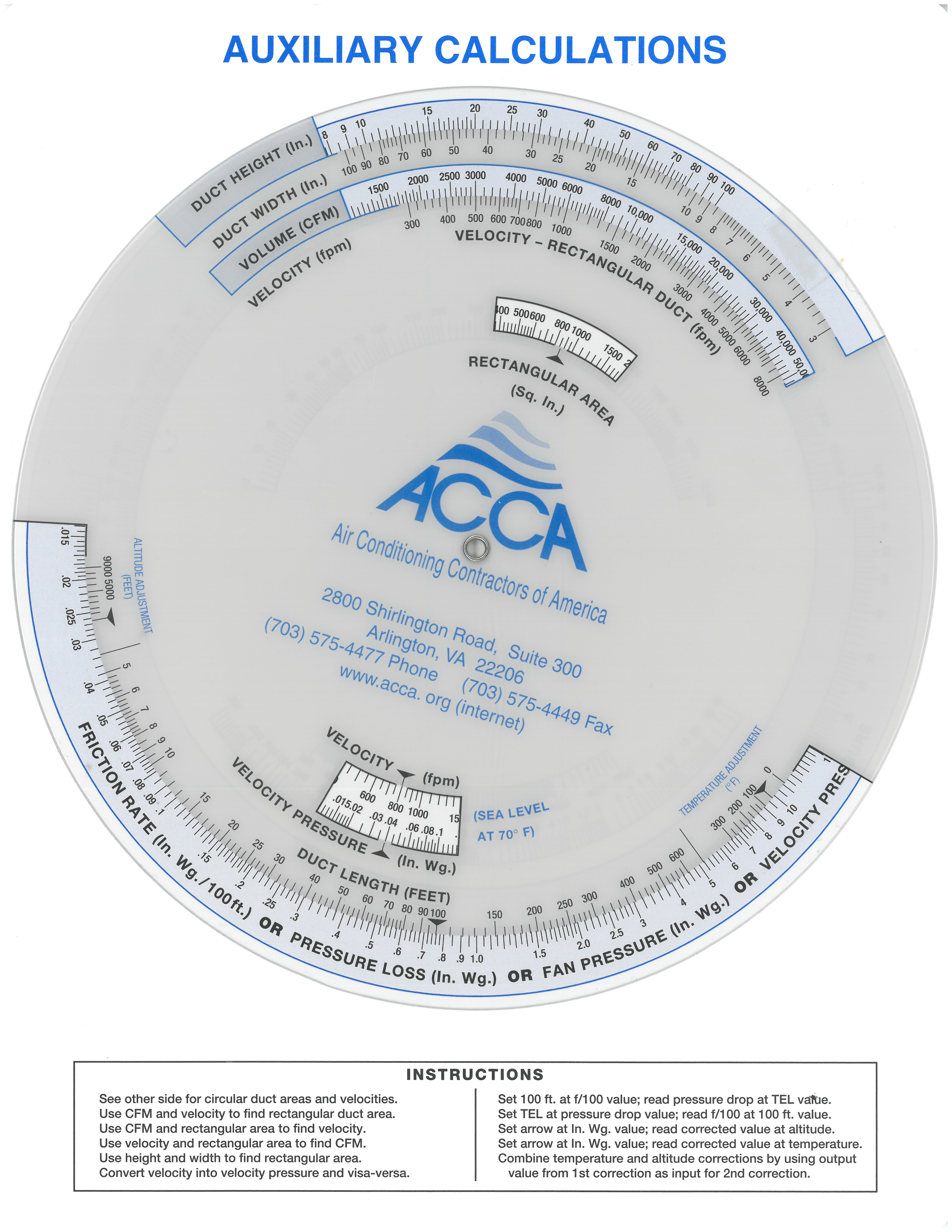 0.0265 
Friction Rate
or
Pressure Loss
or
Fan Pressure
or
Velocity Pressure
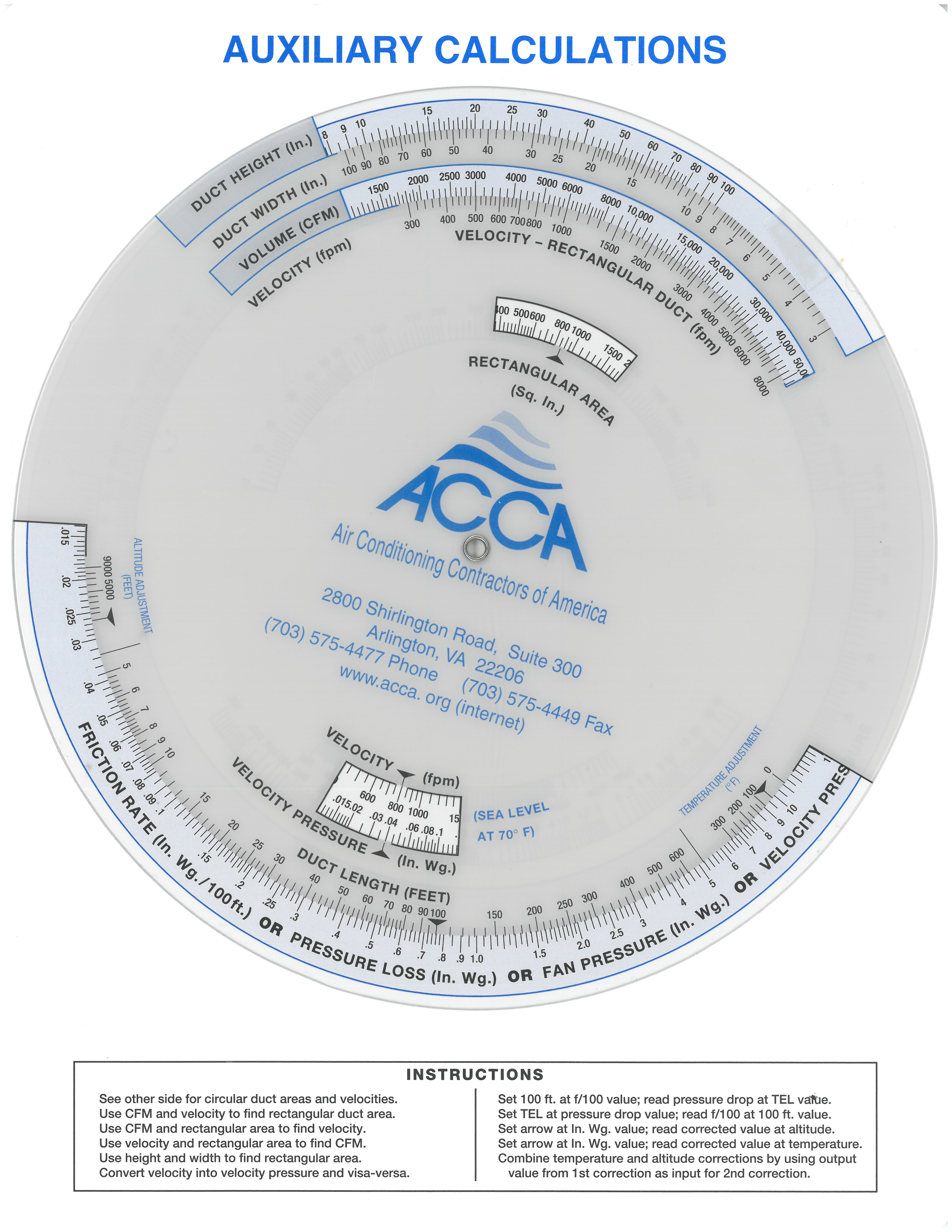 Temperature Adjustments
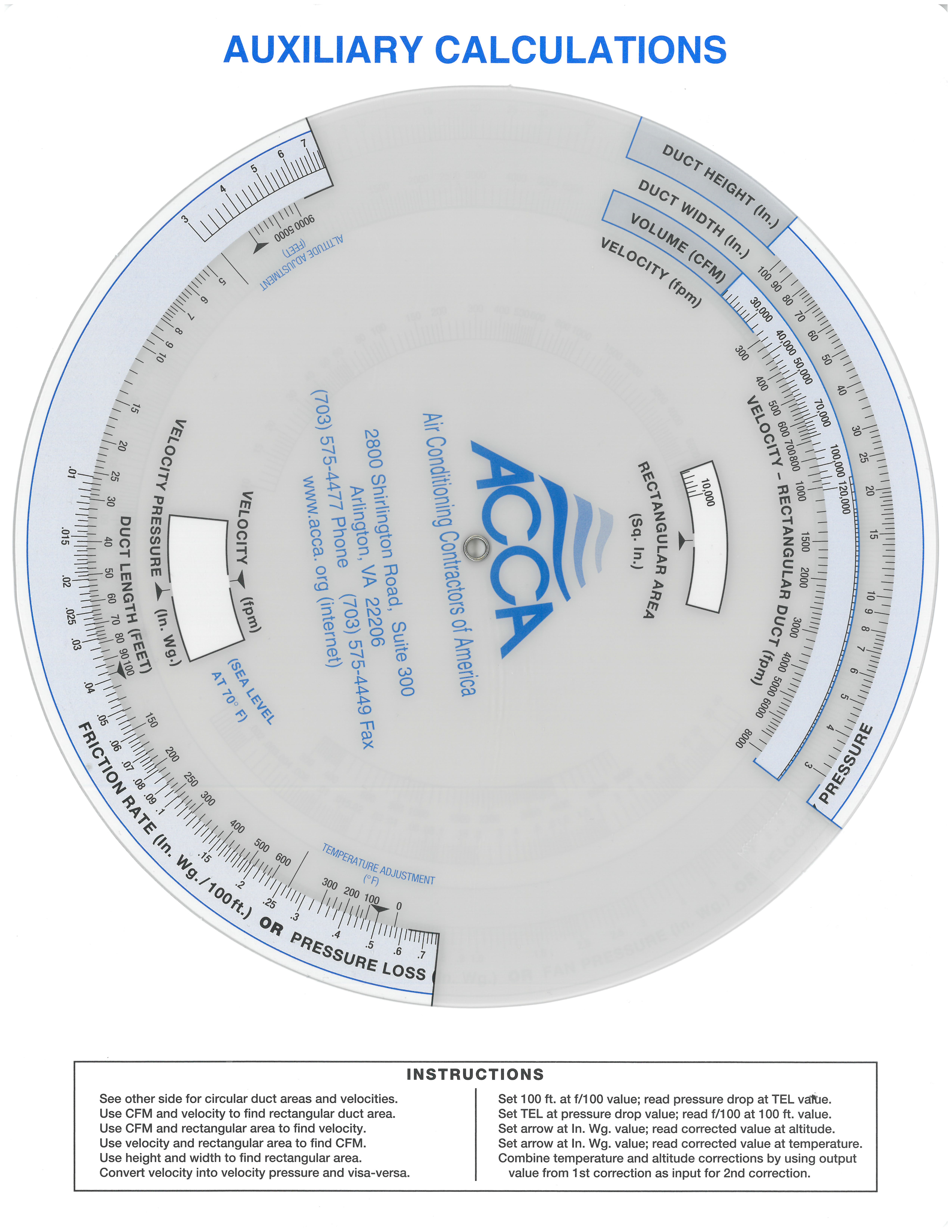 0.5 at 200OF = ?
             0.5 at 0OF = ?
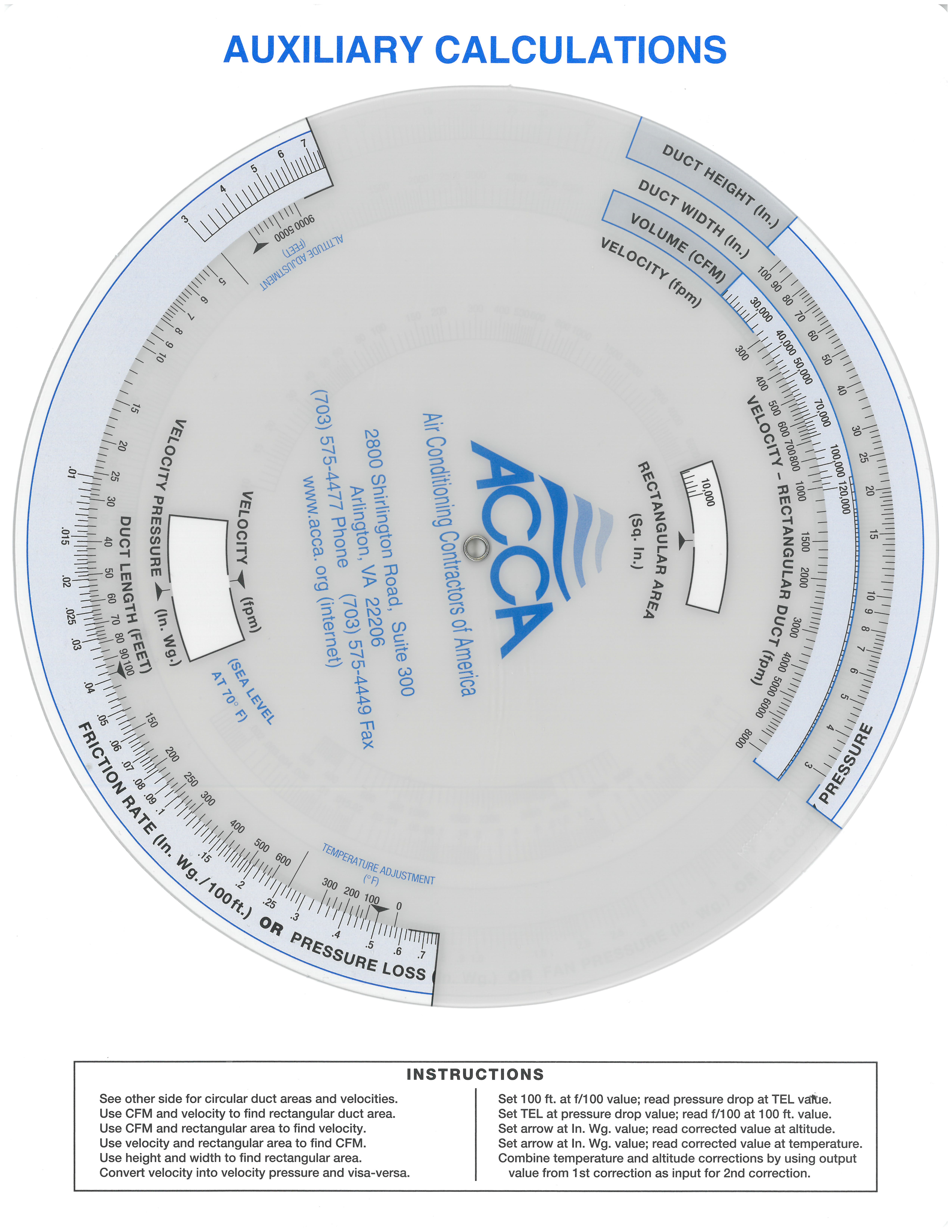 Temperature Adjustments
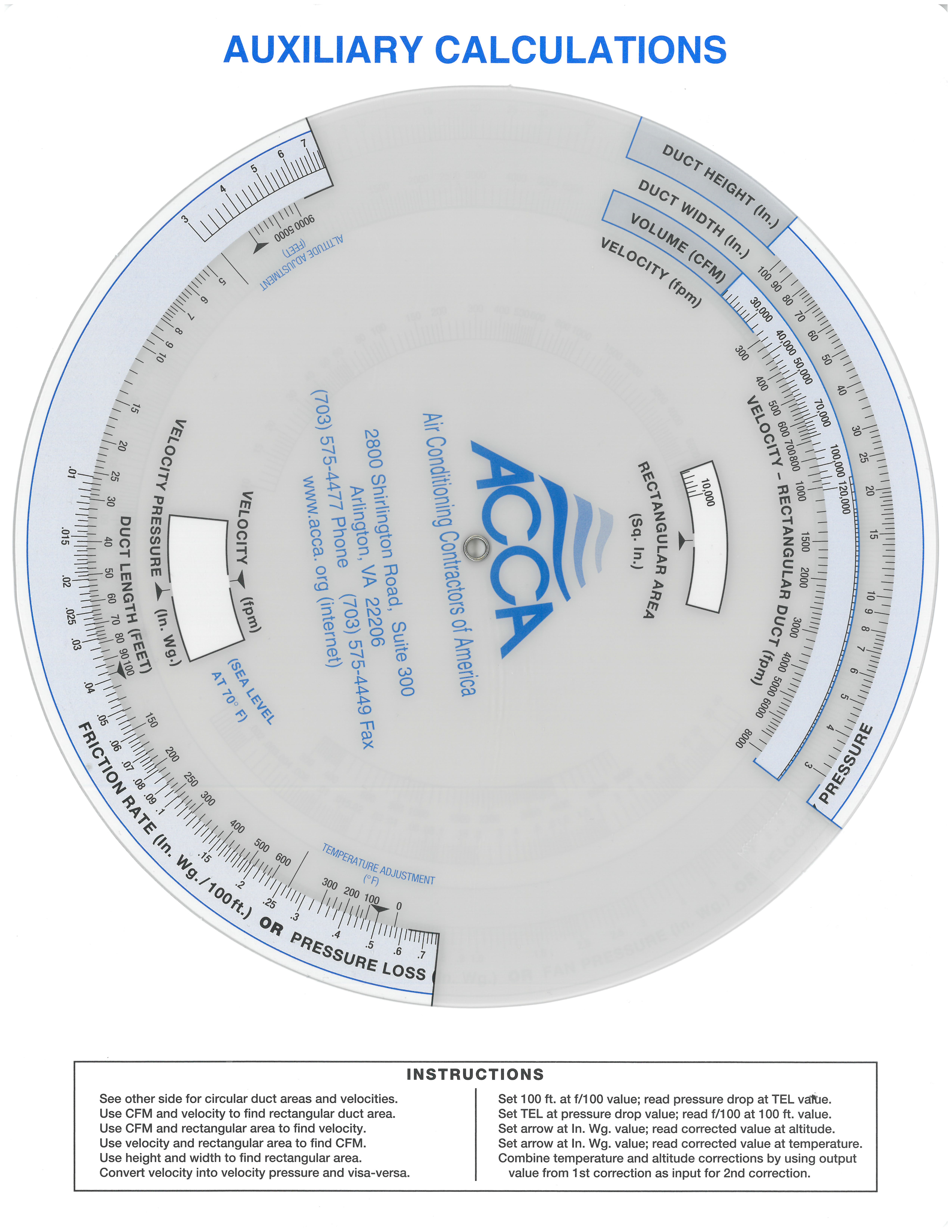 0.5 at 200OF = 0.4 
             0.5 at 0OF = ?
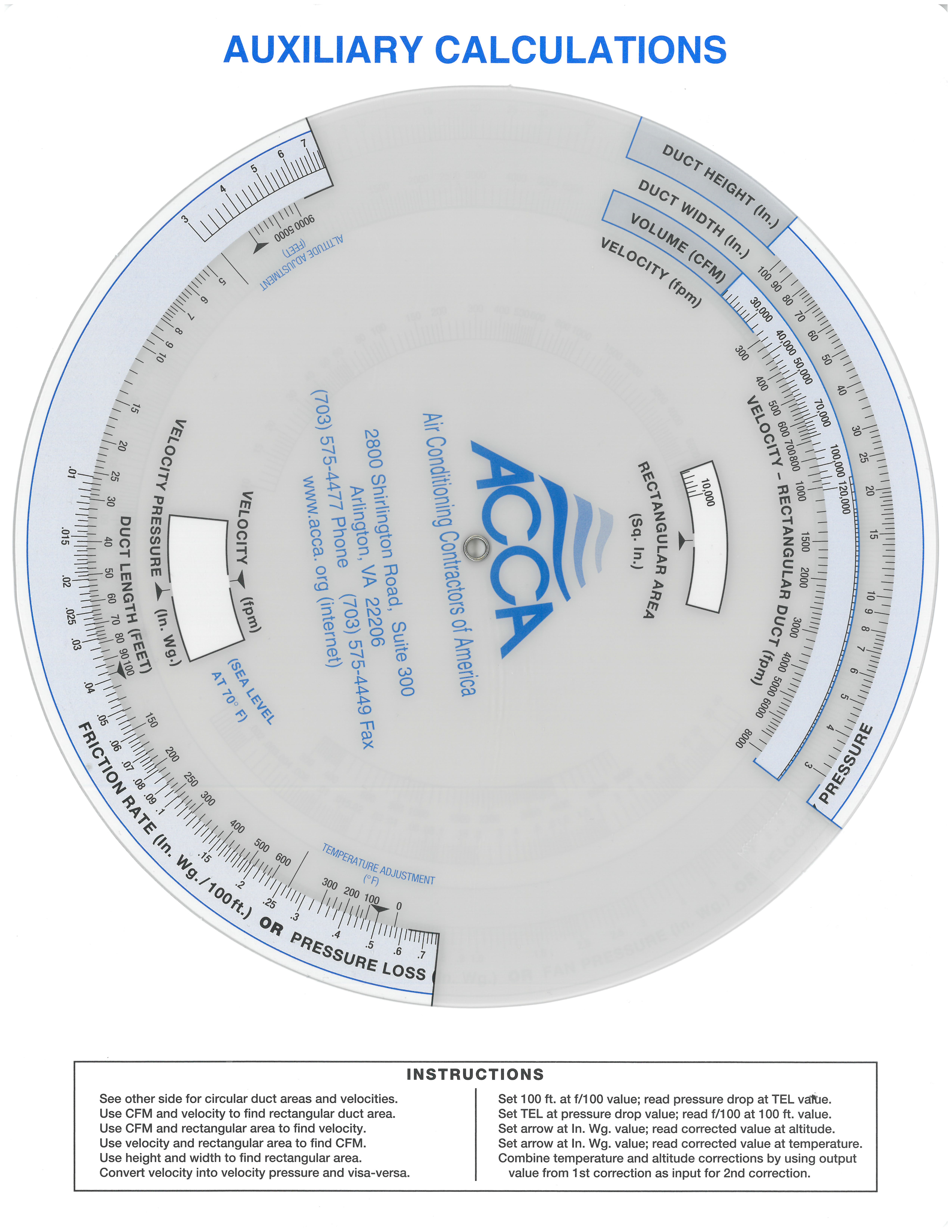 Temperature Adjustments
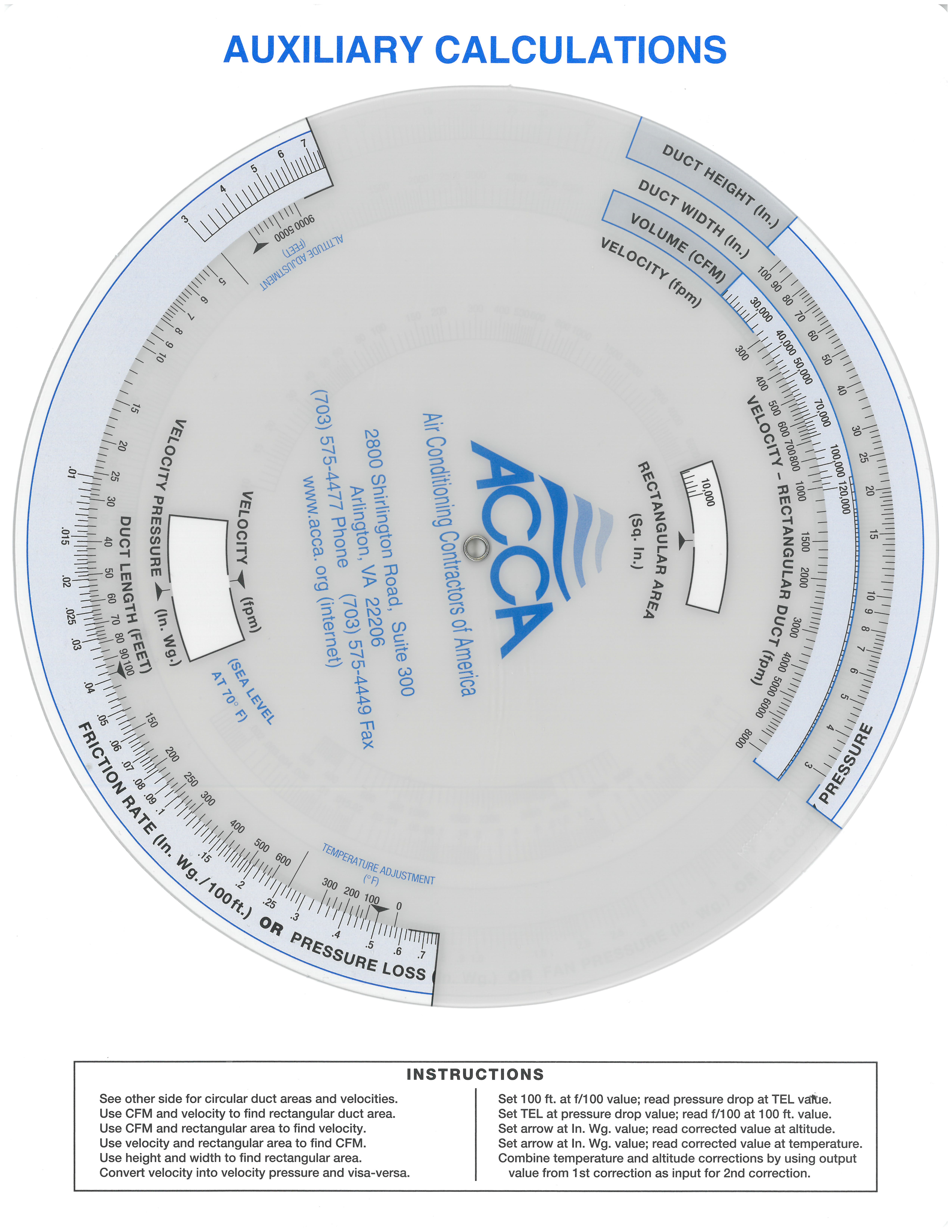 0.5 at 200OF = 0.4 
             0.5 at 0OF = 0.565
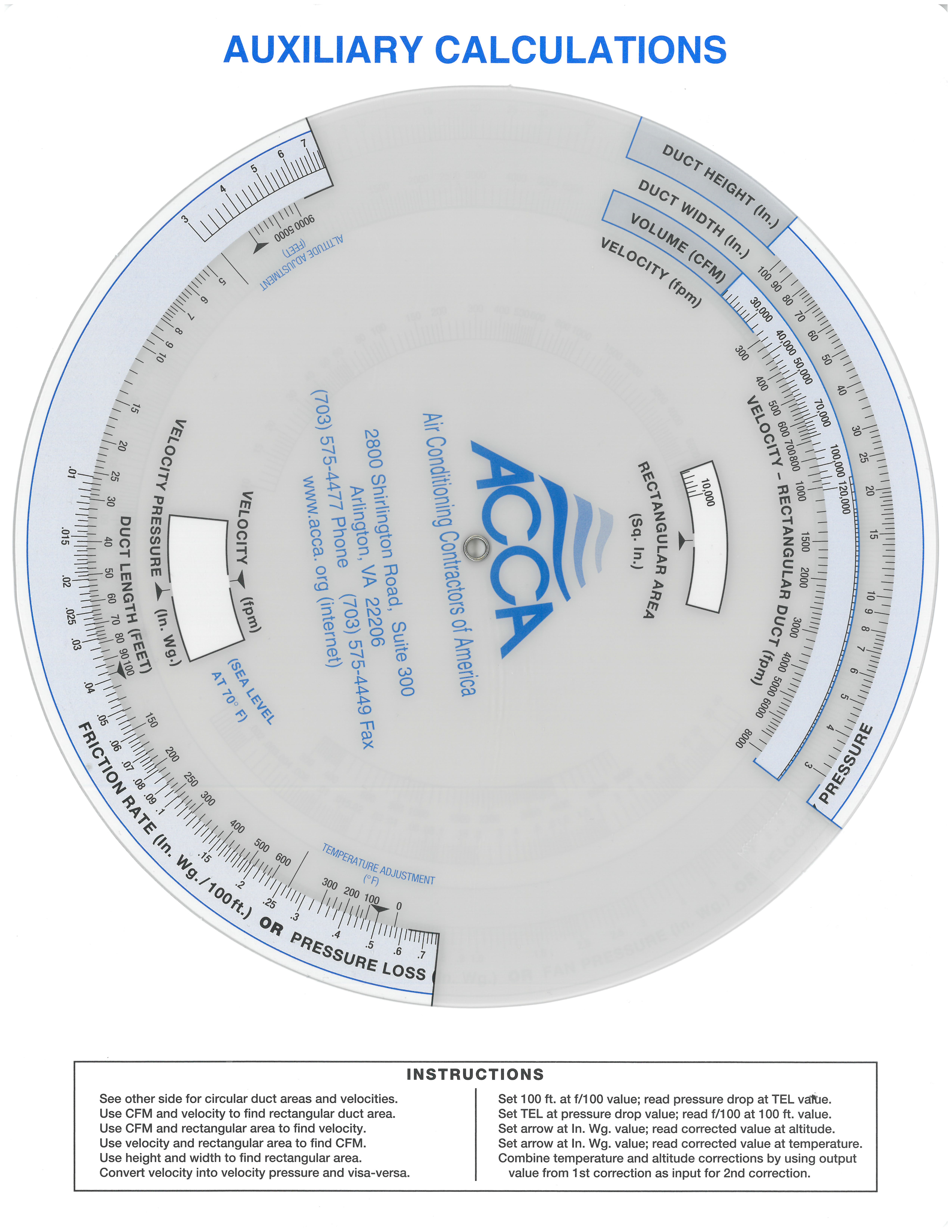 Temperature Adjustments
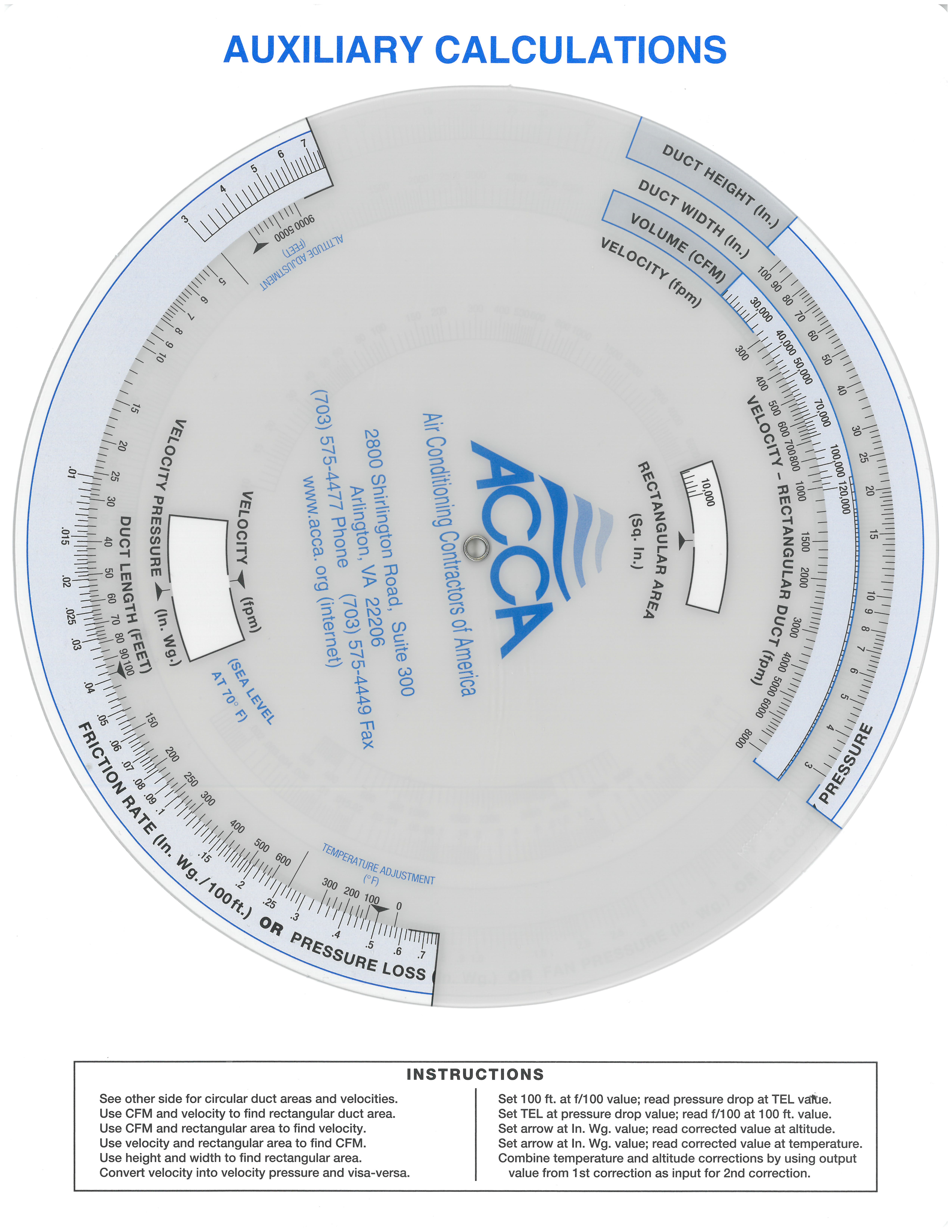 0.5 at 200OF = 0.4 
             0.5 at 0OF = 0.565
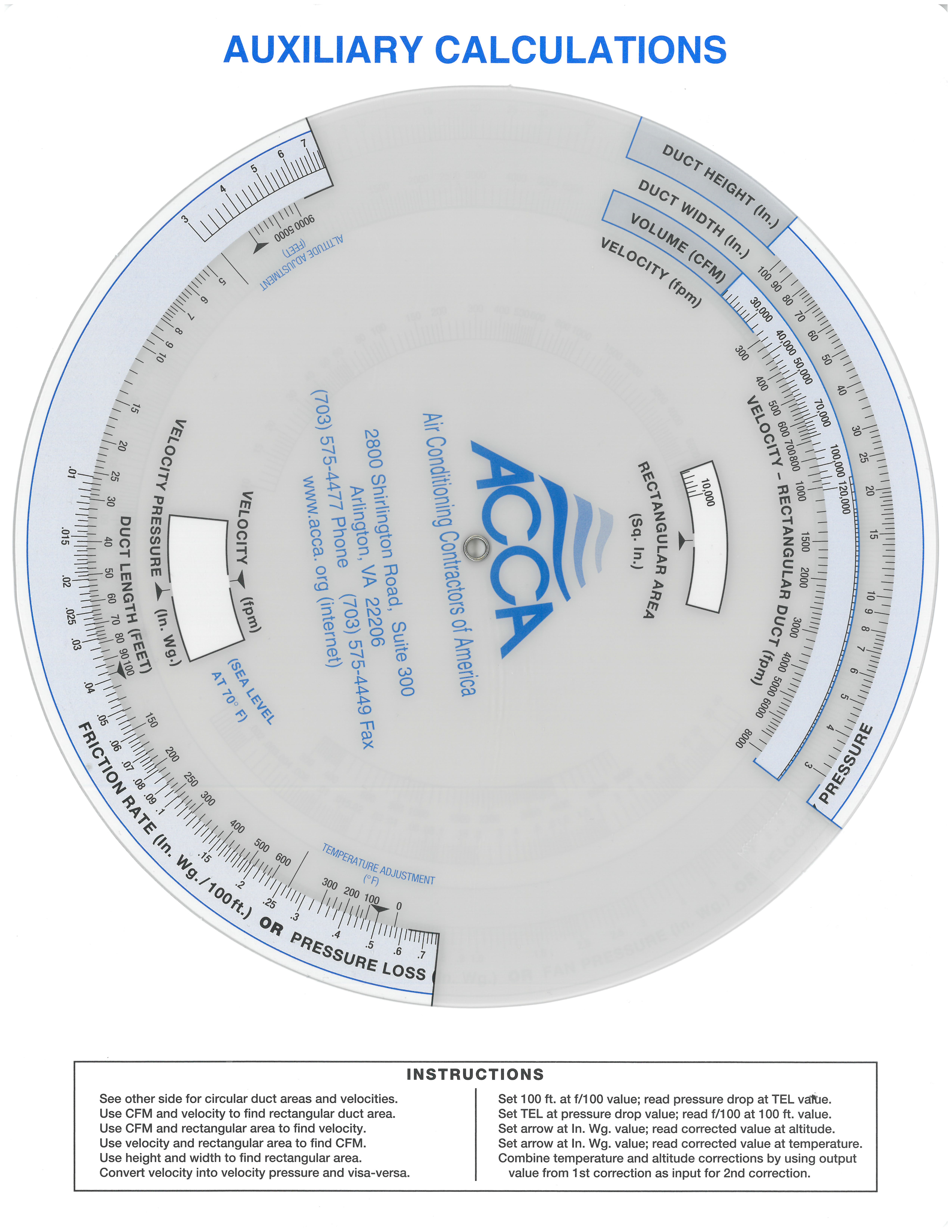 Reading the Chart’s Values
Between 200 and 300
each line represents 25OF
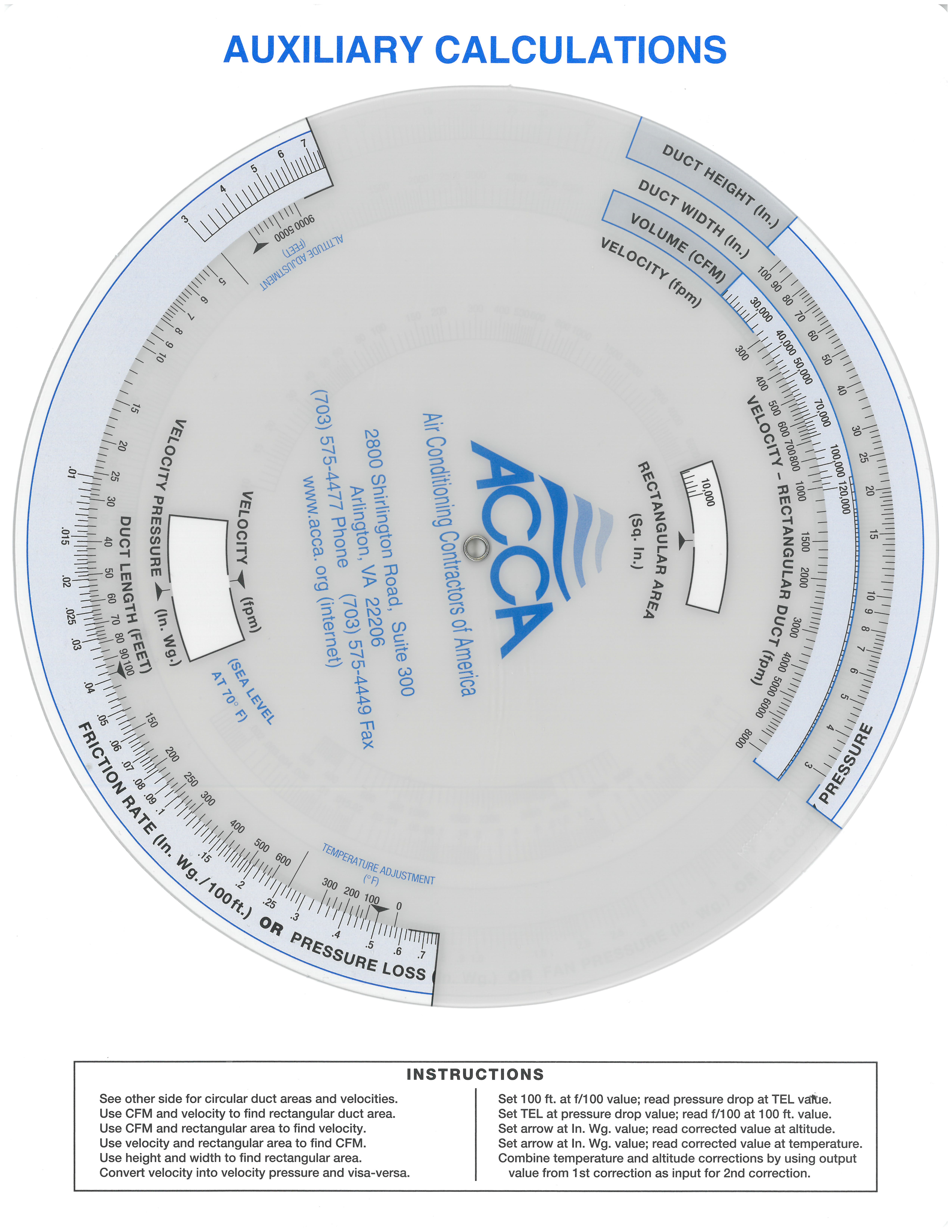 Between the Friction Rate Pressure Loss etc.
0.3 and 0.4 each line represents 0.02
Combining Altitude & Temperature Adjustments


This is done by simply taking one value on the 
slide rule and using it as the second value for the 
Other (order does not matter):

For example finding the equivalent value for 0.5 at
200OF and 5,000 ft. elevation:

0.5 at 200OF = .4
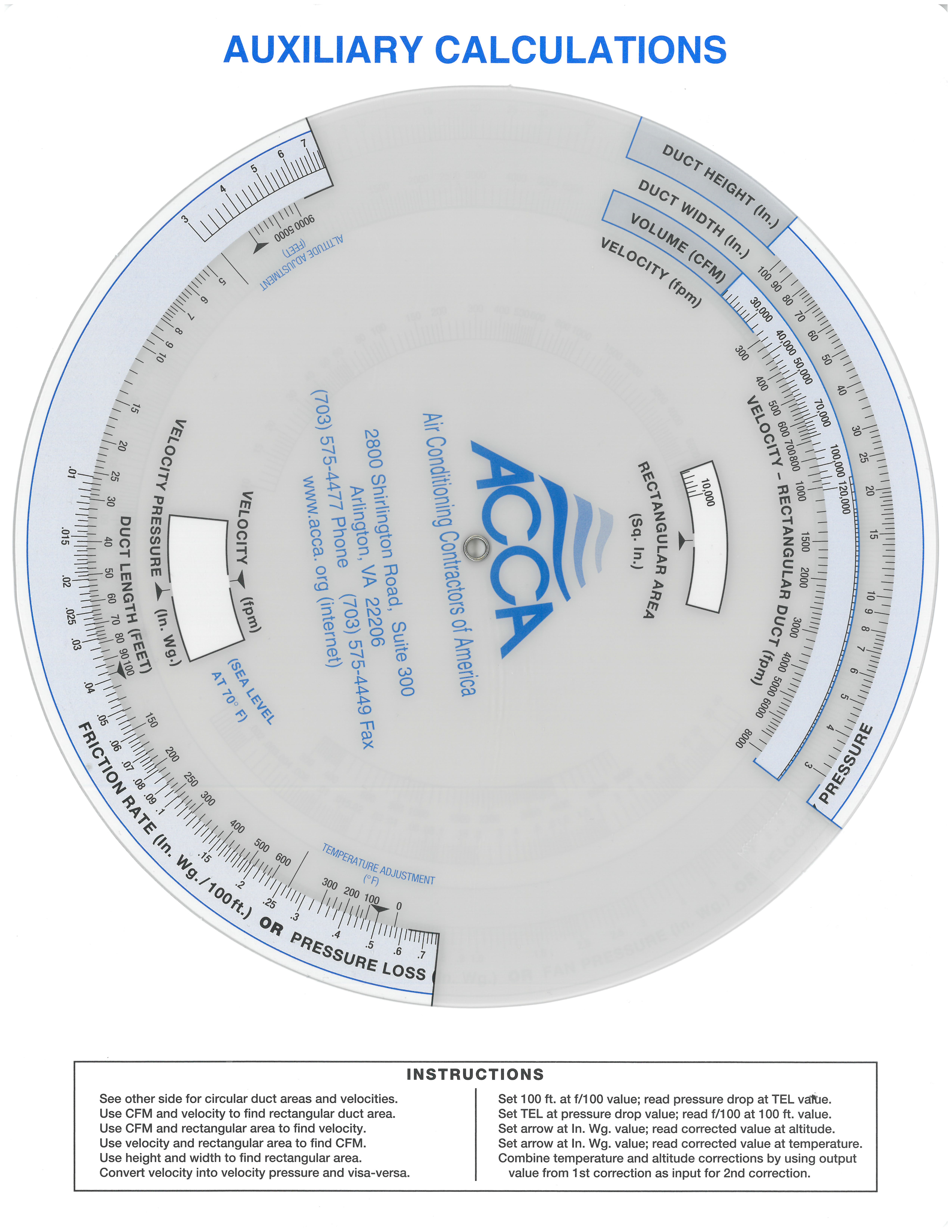 Combining Altitude & Temperature Adjustments


This is done by simply taking one value on the 
slide rule and using it as the second value for the 
Other (order this is done does not matter):

For example finding the equivalent value for 0.5 at
200OF and 5,000 ft. elevation:

0.5 at 200OF = .4
0.4 at 5,000 ft. elevation = 0.325
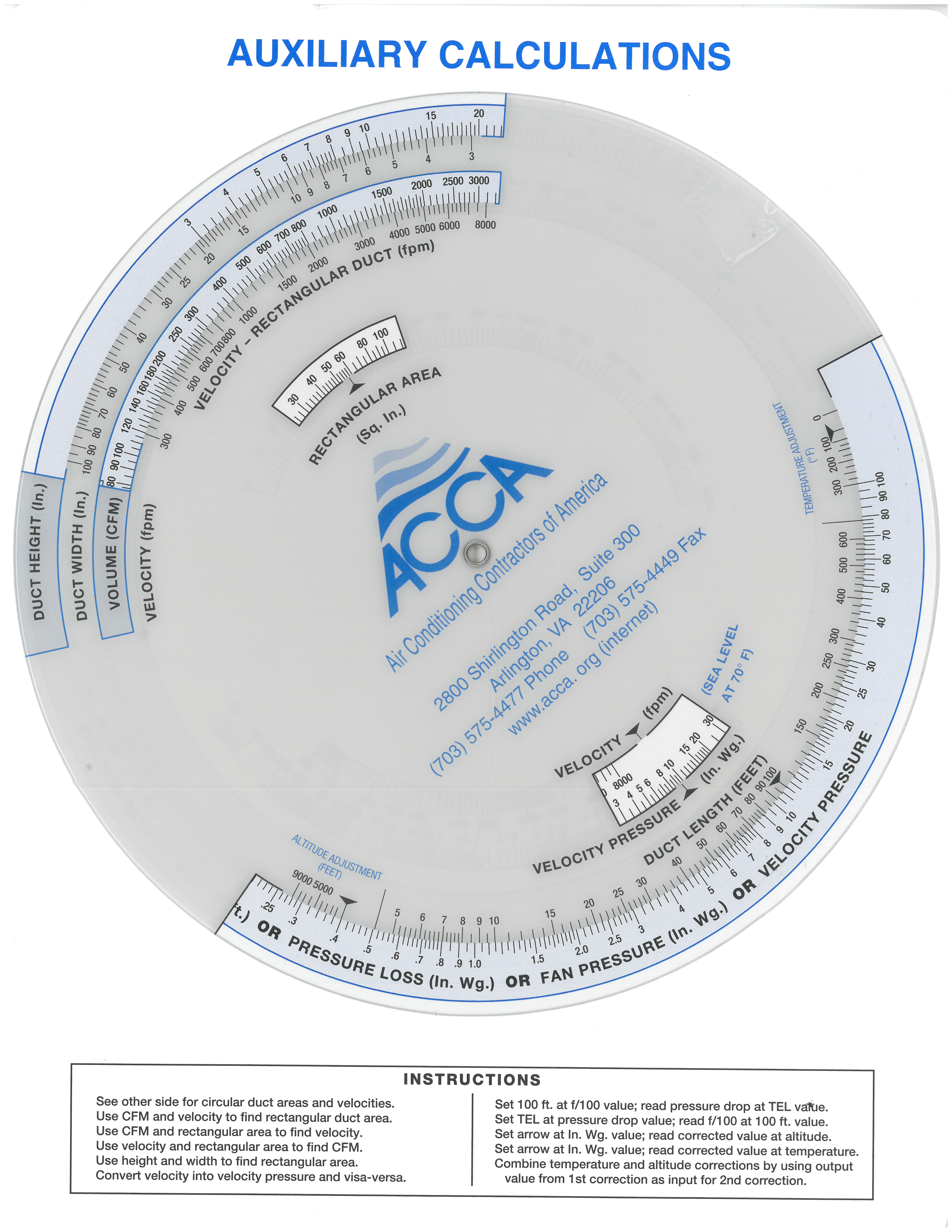 Friction Rate – Pressure Drop Relationships
Friction Rate 0.15 at 100 ft. = 0.6 at 400 ft.
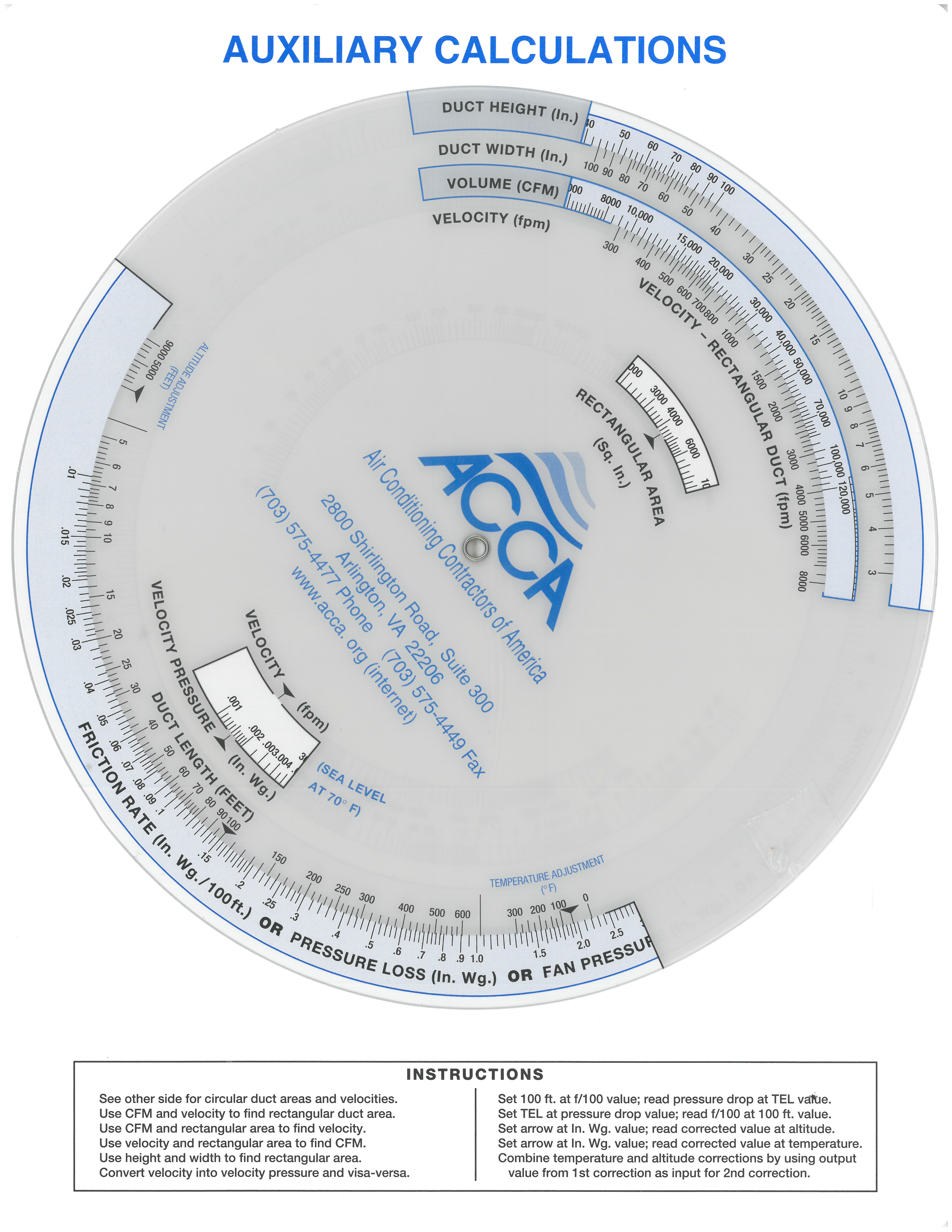 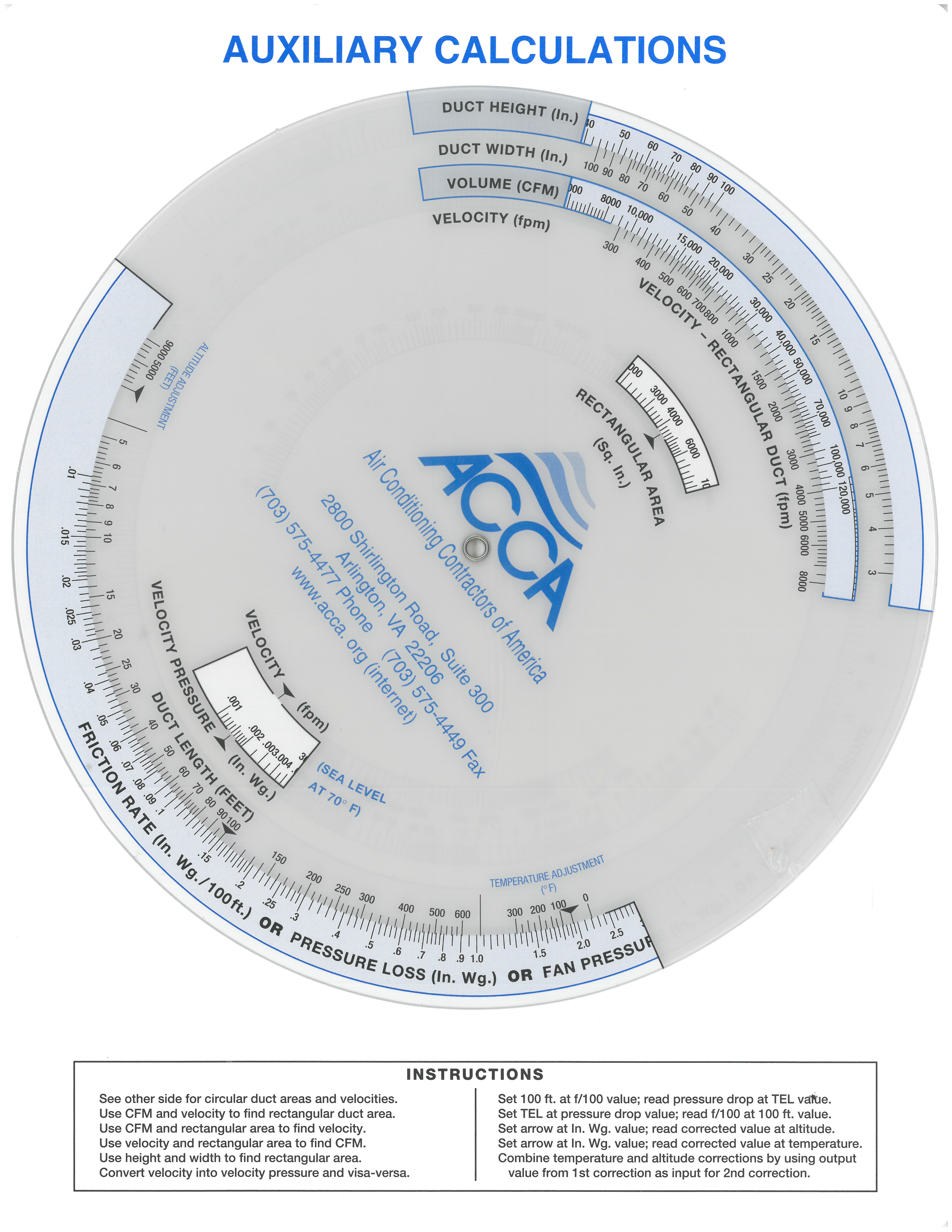 Friction Rate – Pressure Drop Relationships
Friction Rate 0.15 at 100 ft. = 0.3 at 200 ft.
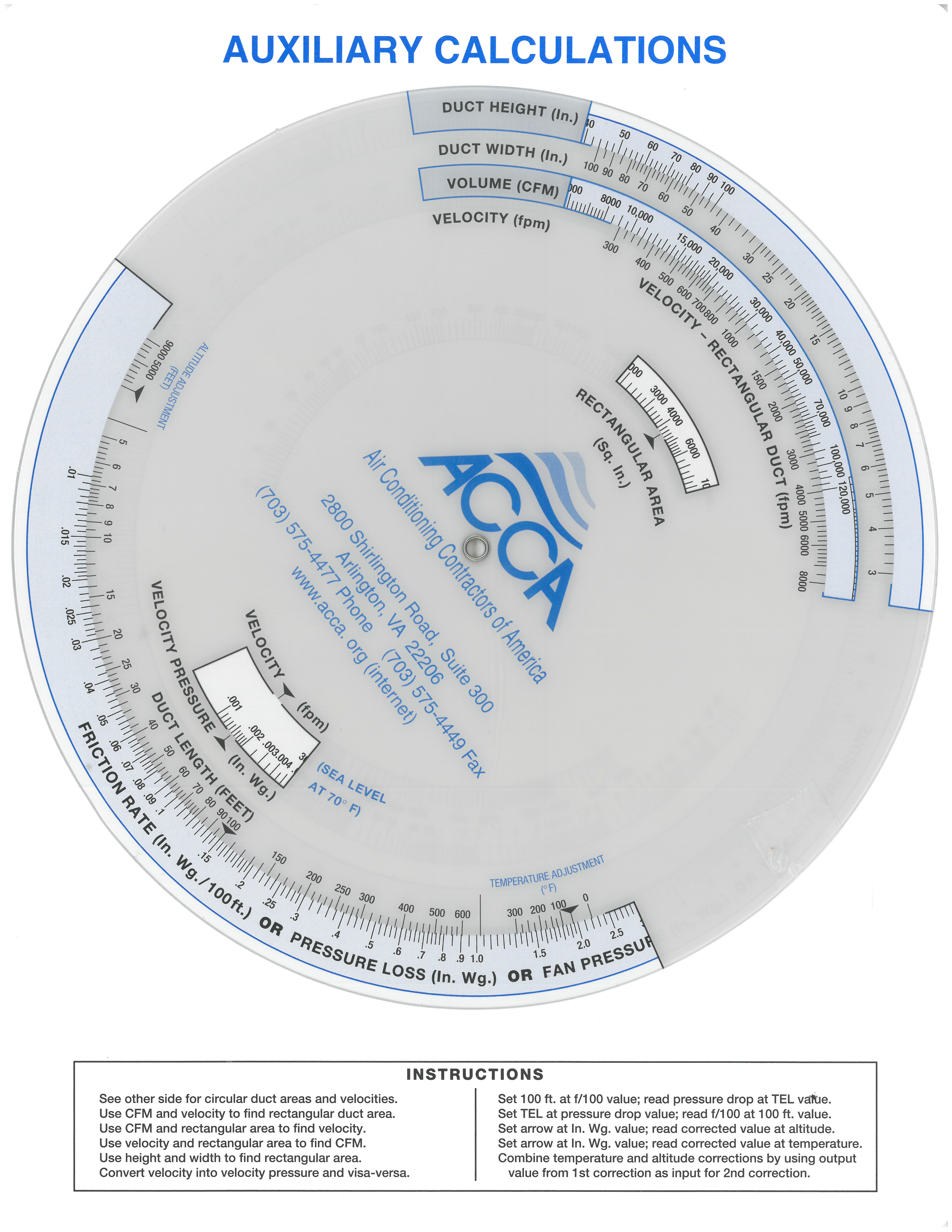 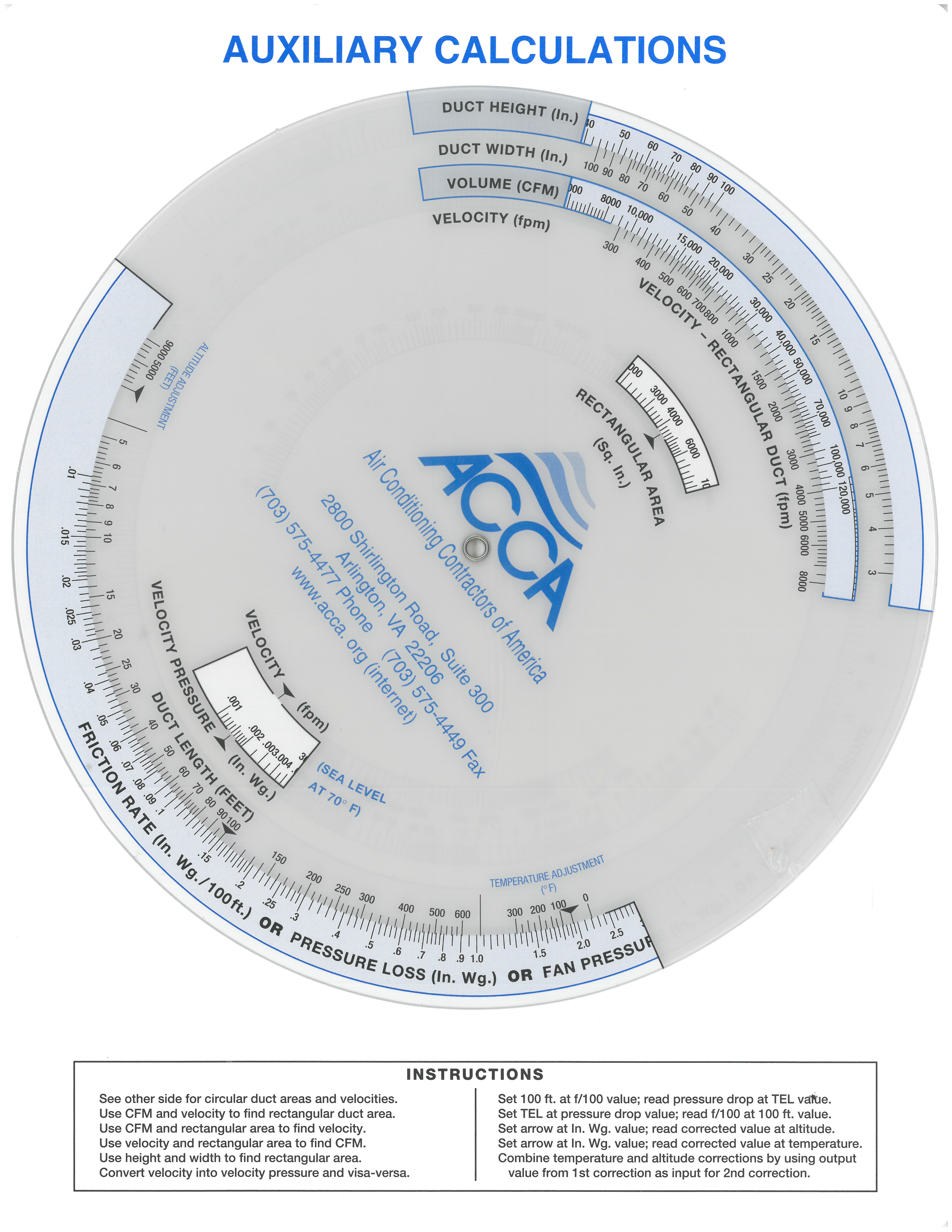